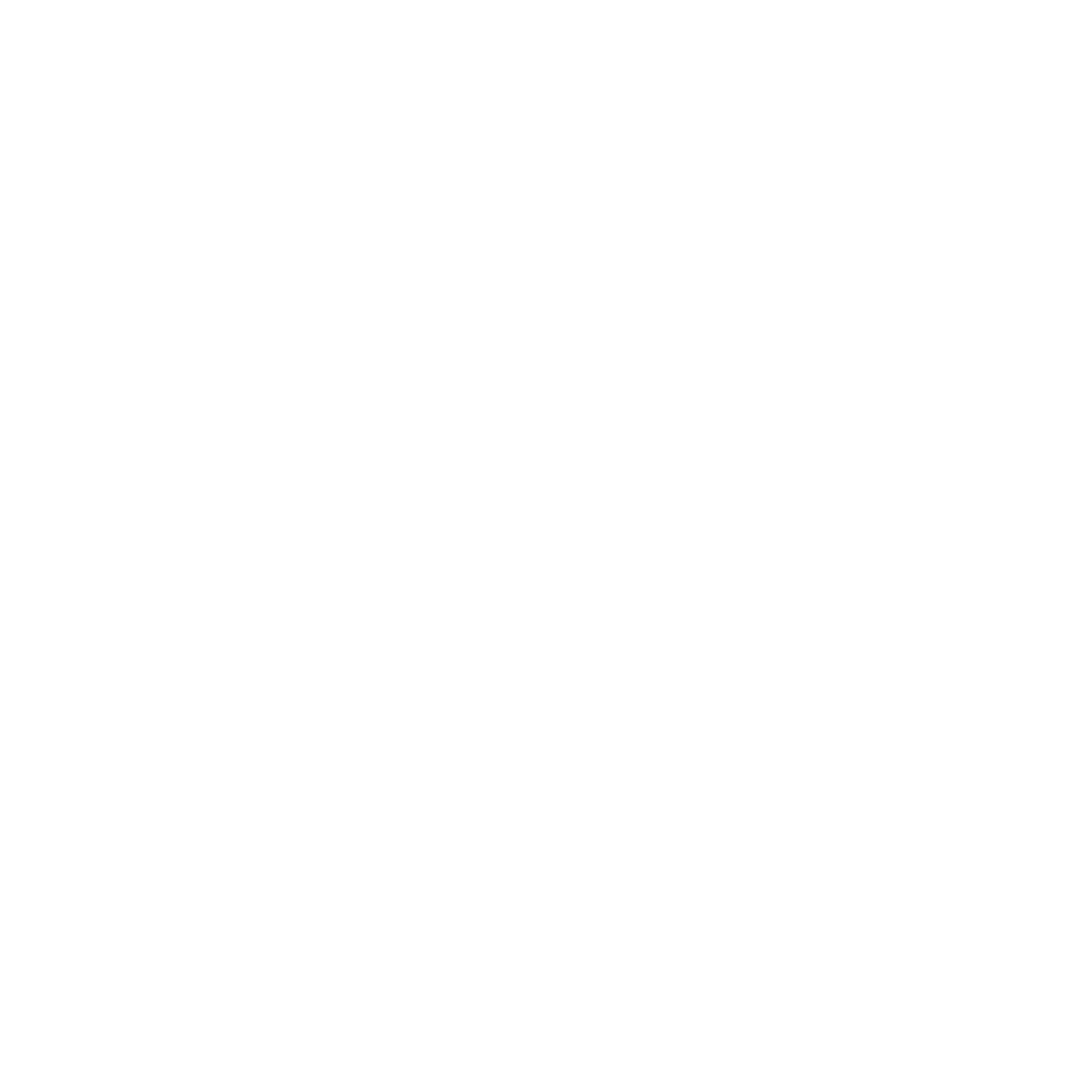 AUCHTobacco Cessation ProgramMedication Reimbursement
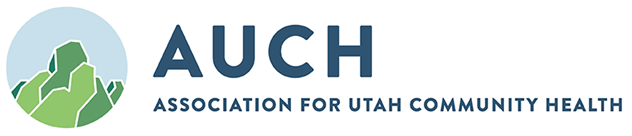 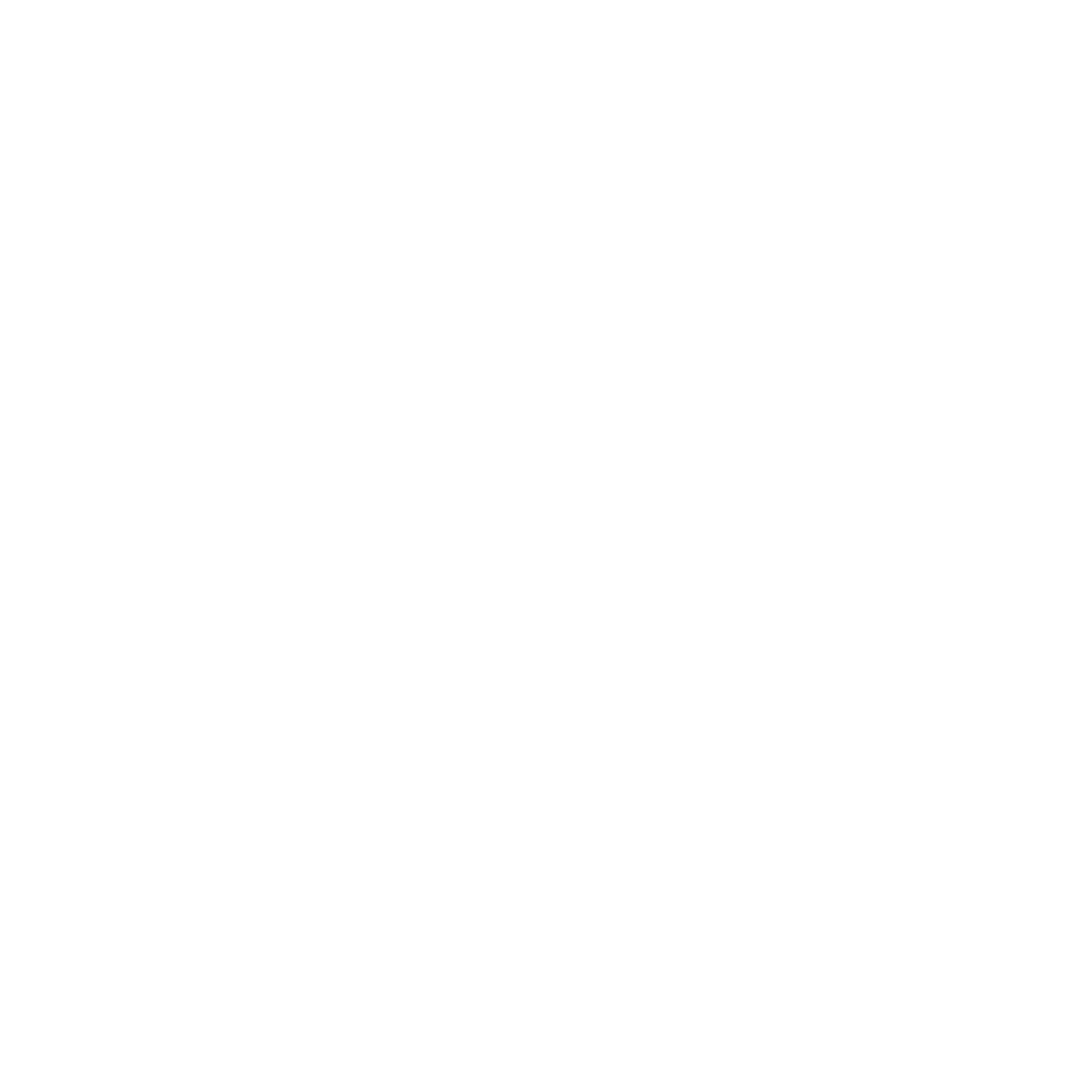 Program Background
Since 2003 the Association for Utah Community Health (AUCH) and the Utah Department of Health (UDOH) have worked to mitigate the impact uninsured populations place on publicly funded entities as a result of tobacco-related diseases and provide them with affordable options.

The AUCH Tobacco Cessation Program (TCP) is funded by a yearly grant from the UDOH Tobacco Prevention and Control Program.

AUCH TCP reimburses health center pharmacies and 340basics-contracted health centers quarterly for uninsured patients that are prescribed qualified cessation medications.
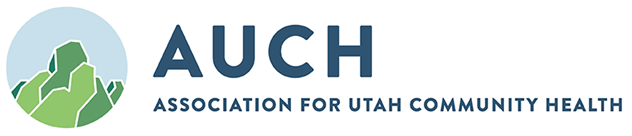 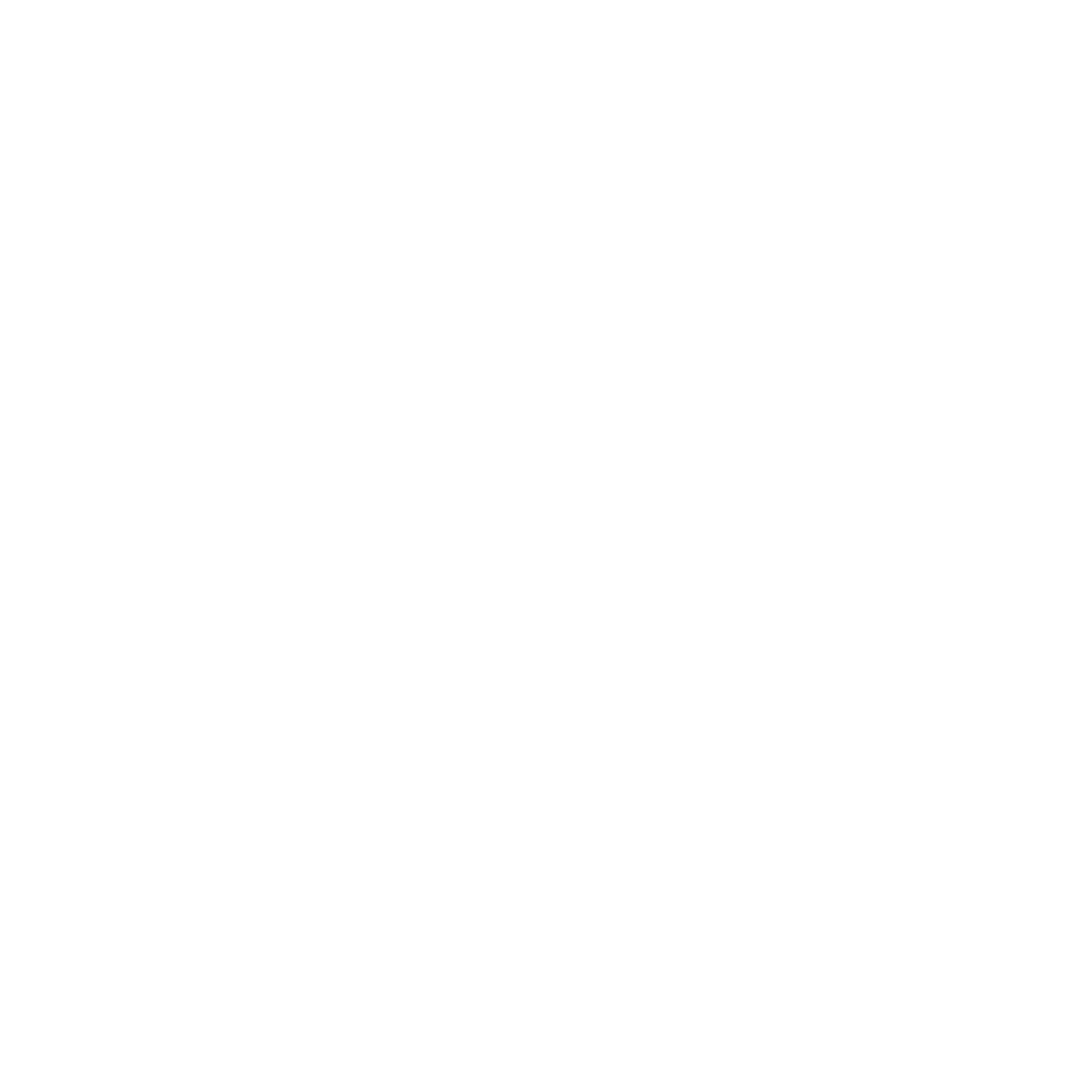 Medications Covered
Varenicline***
Fill for 12 weeks in 12-month period.
Refill for up to an additional 12 weeks if the provider feels it is beneficial to the patient’s cessation.

Bupropion SR 150 mg 
Can only be prescribed for 12 weeks within a 12-month period as it is an anti-depressant. 
***Please note that Chantix is no longer available under this program due to the 2021 recall. If Chantix returns to the market the AUCH TCP program will consider reinstating it at that time.
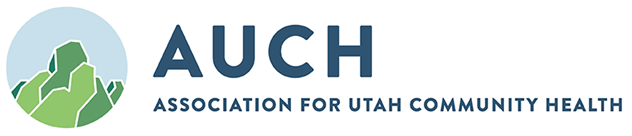 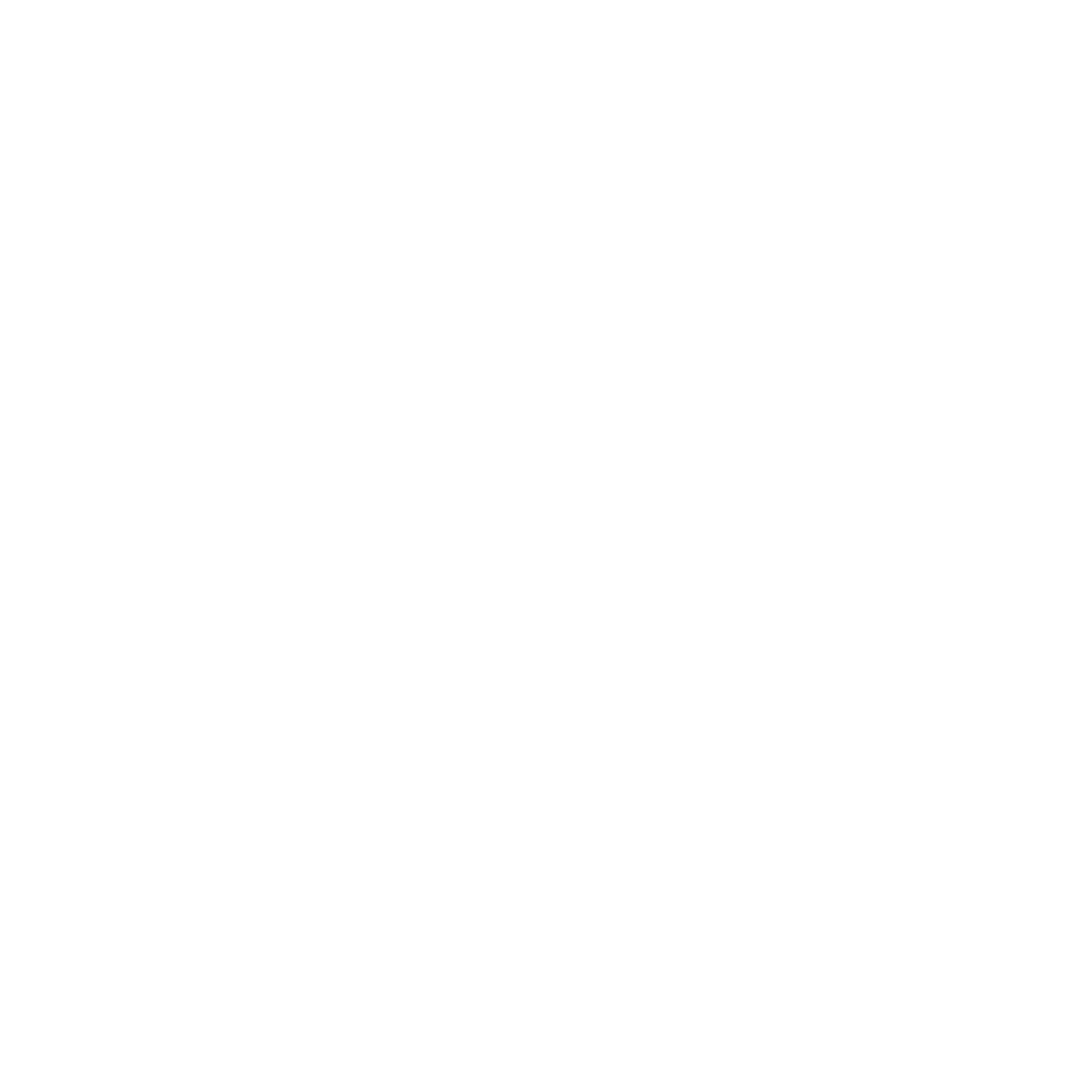 How to prescribe at zero 
cost to the uninsured patient
Prescribe Varenicline or Bupropion 150 mg SR for uninsured patients.
Enter “TCP” in the comments section of the prescription.
This notifies the pharmacy that this is a zero-copay medication for the patient.
Inform the patient that there will be zero copay at the pharmacy. If there is a charge the pharmacist should contact the prescribing provider.

Note: “TCP” in the comments sections also allows the pharmacy to categorize these medications for quarterly reimbursement through AUCH TCP.
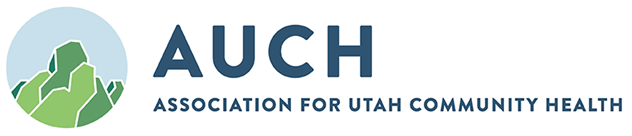 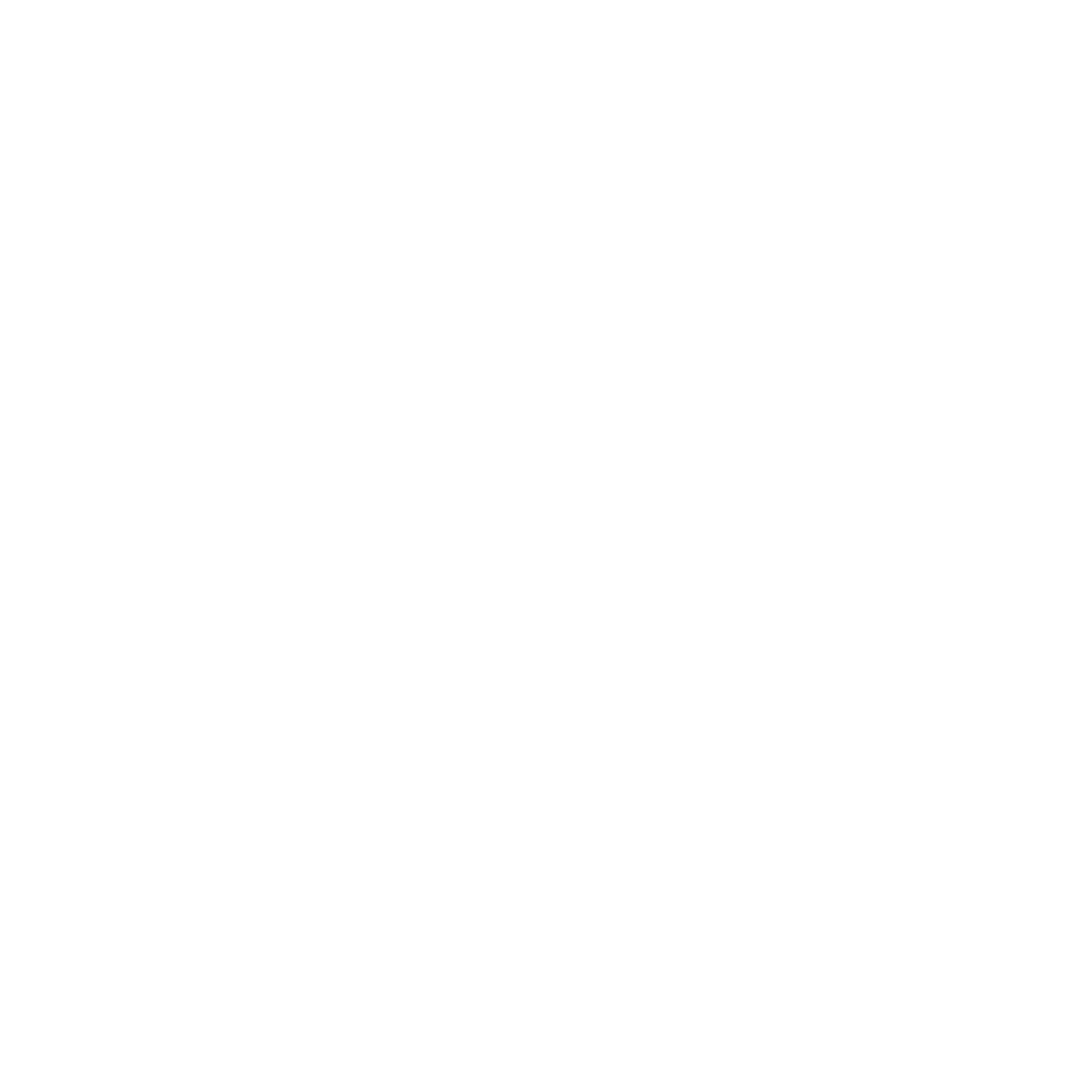 Recent limitations on 
varenicline prescribing
Due to the high cost of Varenicline under 340b, AUCH TCP will reimburse on a first come first serve basis.
When the Fiscal Year (FY) grant funds run out, AUCH will pause the reimbursement program until the next grant period. 
Medical Director and Pharmacists will be notified quarterly on the number of prescriptions available for reimbursement.
The maximum reimbursement amount for Varenicline is $225 plus fill fee.
This cost reimbursement is driven by the current 340b cost formulary and may lower the reimbursement from one quarter to the next.
Pharmacies must submit their quarterly reports to AUCH for reimbursement by the 5th day of each quarter.
October 5th, January 5th, April 5th, July 5th
AUCH sends out a reminder to the pharmacists each quarter to submit all zero copay medications dispensed under AUCH TCP for reimbursement.
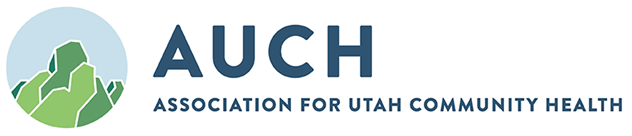 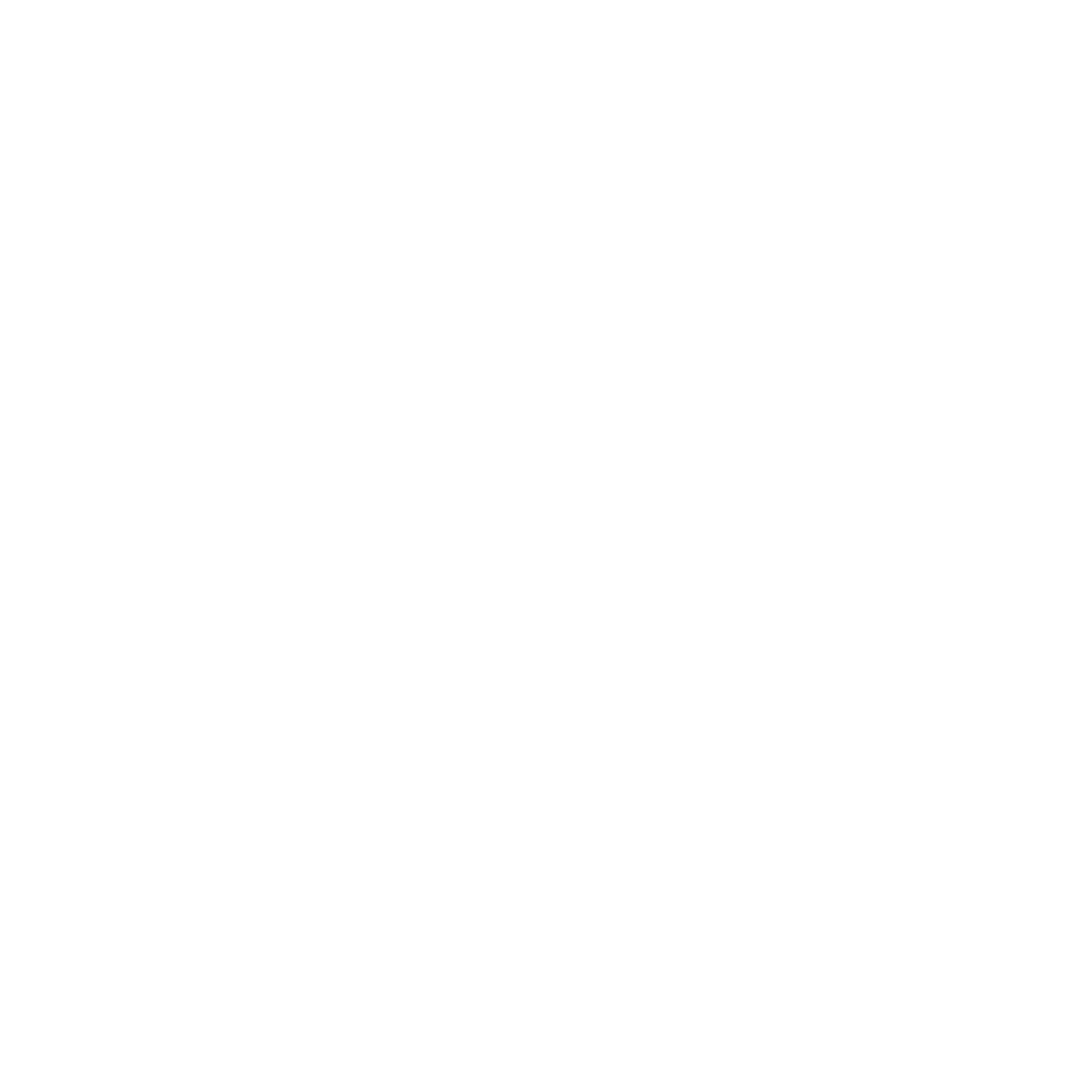 Medication Reporting
For health centers using 340basics,  AUCH receives your reports for reimbursement quarterly from 340basics.
All other pharmacies report by the 5th of each quarter as described below***.Patient name or numberDispense dateMedication nameNDC #Quantity dispensedPharmacy costPatient zero copay*** Please encrypt reports if sending by email as these contain PHI.
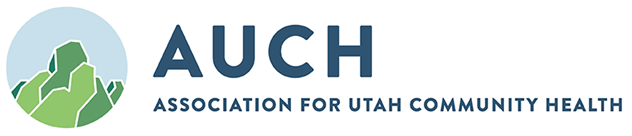 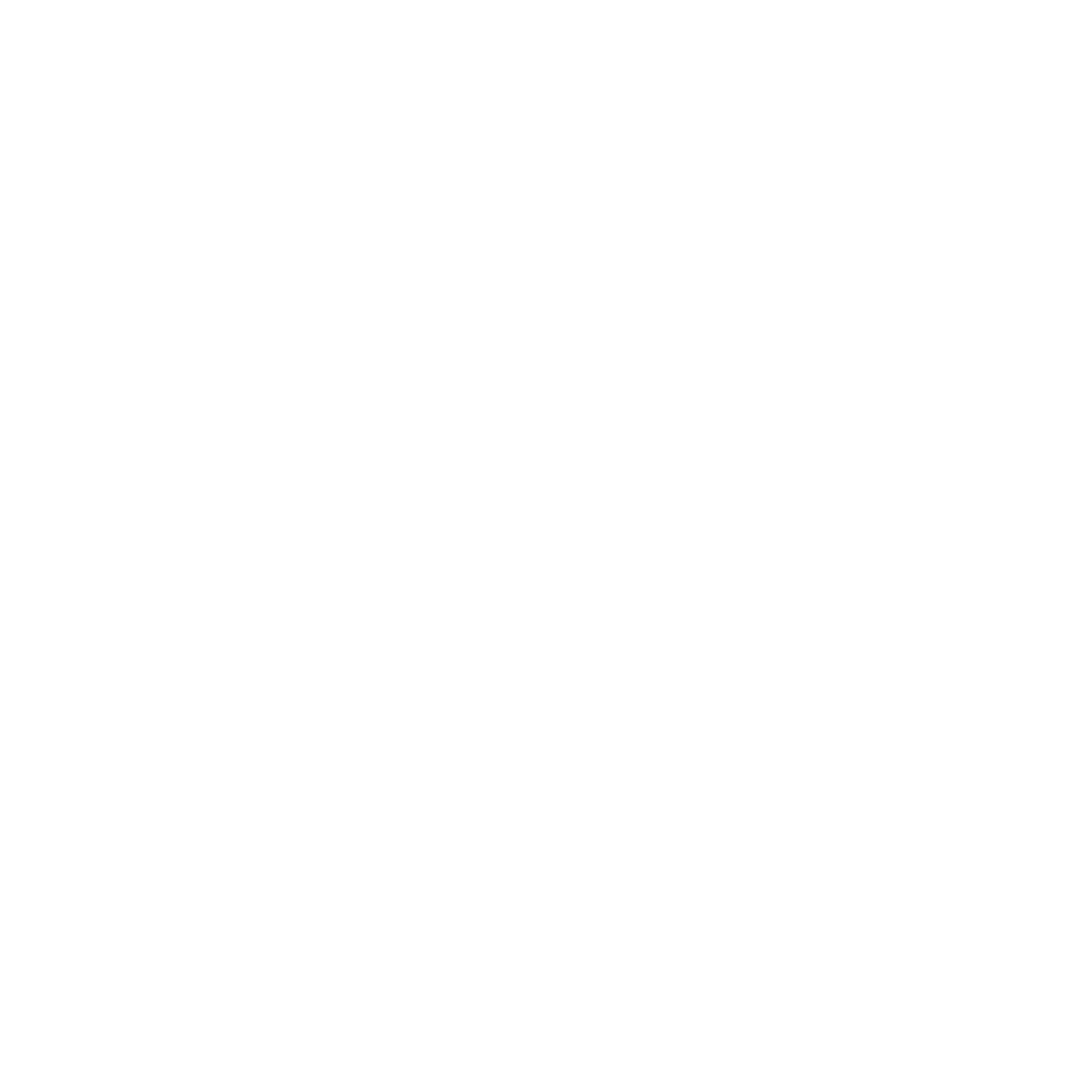 Medication Reporting 
cont’d
Pharmacists, please send the reimbursement report to Tracey Siaperas tracey@auch.org.

Reimbursements take 3-4 weeks.


Questions:
Tracey Siaperas 
tracey@auch.org(801)716-4610
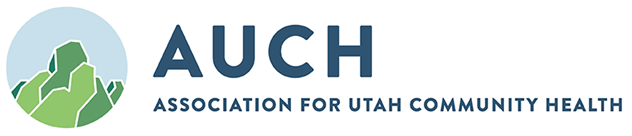